Сказки А.С.Пушкина в современном Петербурге
Проект 4 класса А
 гимназии 330
города Санкт-Петербурга
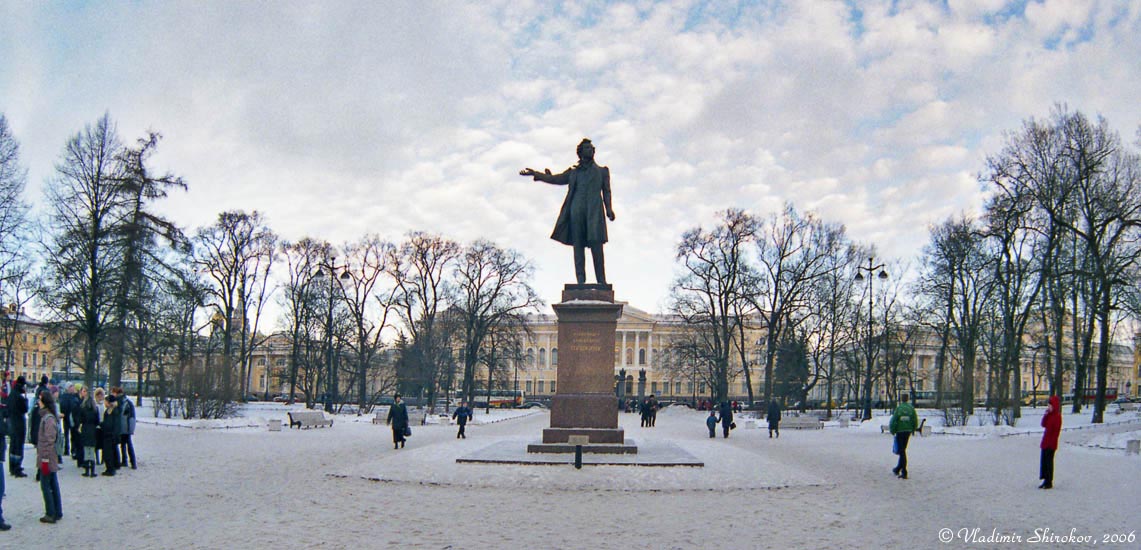 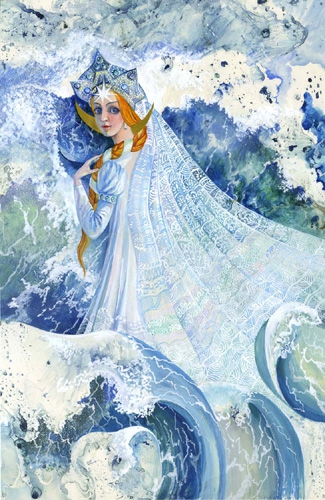 Королевская Лана
Врубель
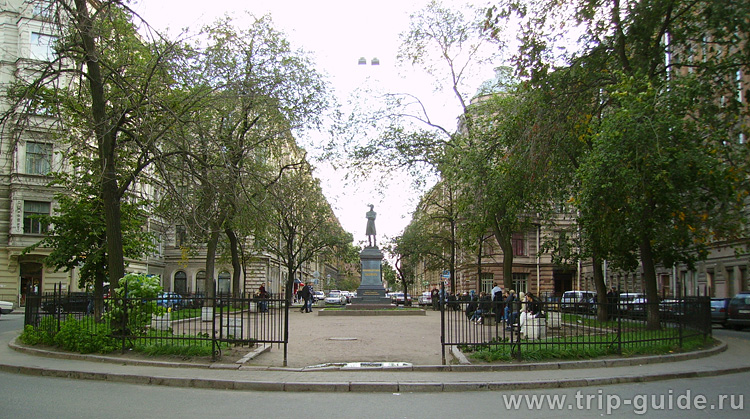